Bài 11: HOẠT ĐỘNG THỰC HÀNH VÀ TRẢI NGHIỆM
Số nào là số nguyên tố nhỏ hơn 20?
Nhắc lại: Thế nào là số nguyên tố?
các số nguyên tố nhỏ hơn 20
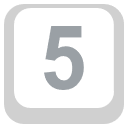 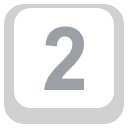 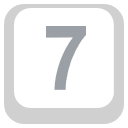 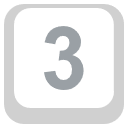 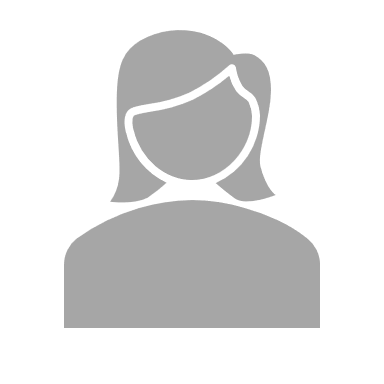 ⑪
⑰
⑬
⑲
Các em tự chuẩn bị trong tập của mình một bảng số tự nhiên từ số 1 đến 100 gồm 10 hàng, 10 cột như trong SGK.
Hình thành các số nguyên tố nhỏ hơn 100
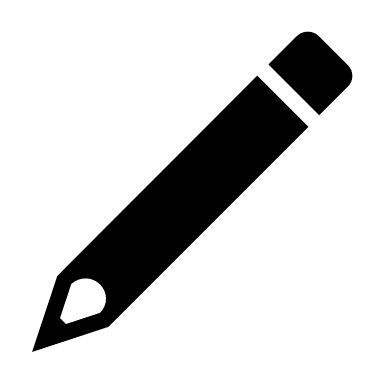 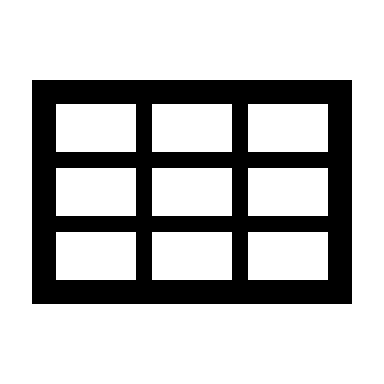 => Các số nguyên tố nhỏ hơn 100
Gạch đi số 1
Giữ số 3 và Gạch đi các số là bội của 3
Giữ số 2 và Gạch đi các số là bội của 2
Giữ số 5 và Gạch đi các số là bội của 5
Giữ số 7 và Gạch đi các số là bội của 7
Khoanh tất cả các số được GIỮ LẠI
Nhận xét:
Từ bảng số trên, ta có được 25 số nguyên tố trong phạm vi 100 là:  2; 3; 5; 7; 11; 13; 17; 19; 23; 29; 31; 37; 41; 43; 47; 53; 59; 61; 67; 71; 73; 79; 83; 89; 97.
Số nguyên tố nhỏ nhất là 2.
Số nguyên tố lớn nhất trong phạm vi 100 là 97.
Không phải mọi số nguyên tố đều là số lẻ, vì có 2 là số nguyên tố chẵn.
Không phải mọi hợp số đều là số chẵn, vì số 2 là số nguyên tố chẵn.
Em hãy tìm các số nguyên tố trong các số ở hoạt động 2 trang 35 SGK và chỉ vị trí của nó trên bảng số nguyên tố nhỏ hơn 1000
BẢNG SỐ NGUYÊN TỐ KHÔNG VƯỢT QUÁ 1000
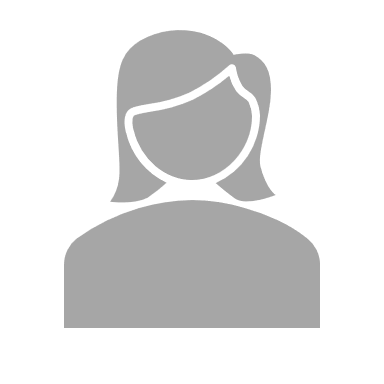 HOẠT ĐỘNG 2: Dùng bảng các số nguyên tố ở cuối chương này (trang 47), em hãy tìm các số nguyên tố trong các số sau: 113;    143;     217;      529.
BẢNG SỐ NGUYÊN TỐ NHỎ HƠN 1000
113 là số nguyên tố
Bài toán 1: 
Cô Lan dạy môn Toán ở ba lớp 6A, 6B, 6C có số học sinh lần lượt là 39 học sinh, 41 học sinh, 43 học sinh. Cô dự định đến tiết học Hoạt động thực hành và trải nghiệm sẽ chia lớp thành các nhóm nhỏ có số người như nhau để thực hiện dự án học tập. Mỗi nhóm có từ 8 đến 15 người. 
Hỏi lớp nào có thể chia được như cô mong muốn? Vì sao?
VẬN DỤNG BẢNG SỐ NGUYÊN TỐ ĐỂ GIẢI QUYẾT NHANH BÀI TOÁN THỰC TẾ
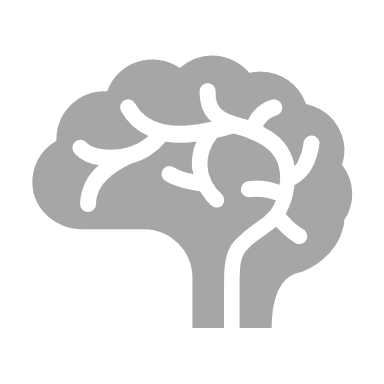 BẢNG SỐ NGUYÊN TỐ NHỎ HƠN 1000
Lớp 6B
Lớp 6C
Bài giải
Lớp 6A có thể chia thành các nhóm nhỏ vì 39 là hợp số. Các lớp không chia thành các nhóm nhỏ được là lớp 6B, 6C vì 41, 43 là các số nguyên tố.
Bài toán 2: Bạn Hà đang ở ô tìm đường đến rạp chiếu phim           Biết rằng Hà chỉ có thể đi từ một ô sang ô chung cạnh có chứa số nguyên tố. Em hãy giúp Hà đến được phòng chiếu phim nhé.
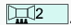 Bài giải:
Để đến được rạp chiếu phim Hà có thể đi theo các ô có chứa các số nguyên tố theo thứ tự sau: 
7 – 19 – 13 – 11 – 23 – 29 – 31 – 41 – 17 – 2.
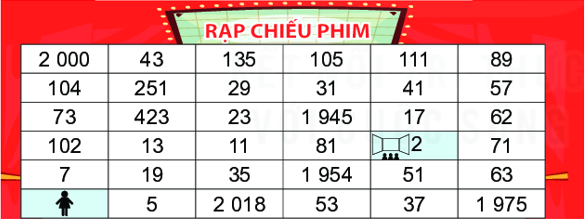 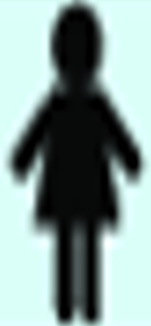 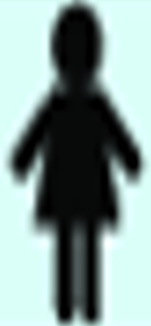 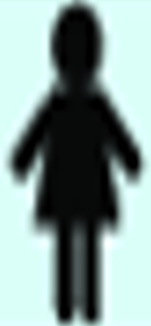 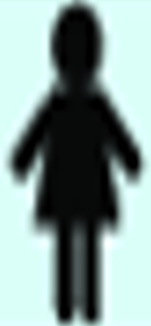 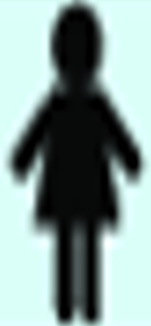 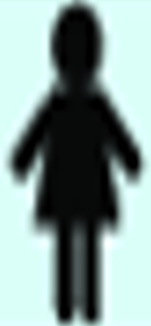 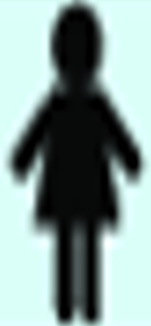 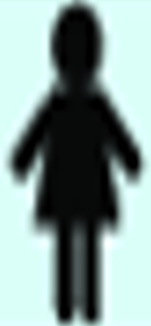 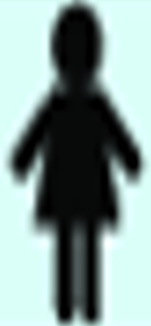 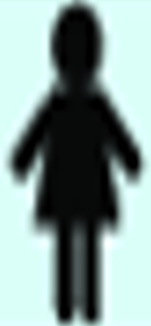 8
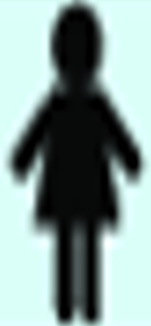 HƯỚNG DẪN VỀ NHÀ
- Lý thuyết: Ôn lại khái niệm số nguyên tố, hợp số. Học thuộc các số nguyên tố nhỏ hơn 20.
- Bài tập: Ôn lại các bài tập của tiết 16, bài hoạt động thực hành và trải nghiệm.
- Đọc trước bài 12: Ước chung. Ước chung lớn nhất.
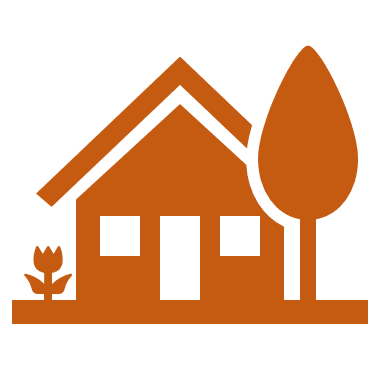 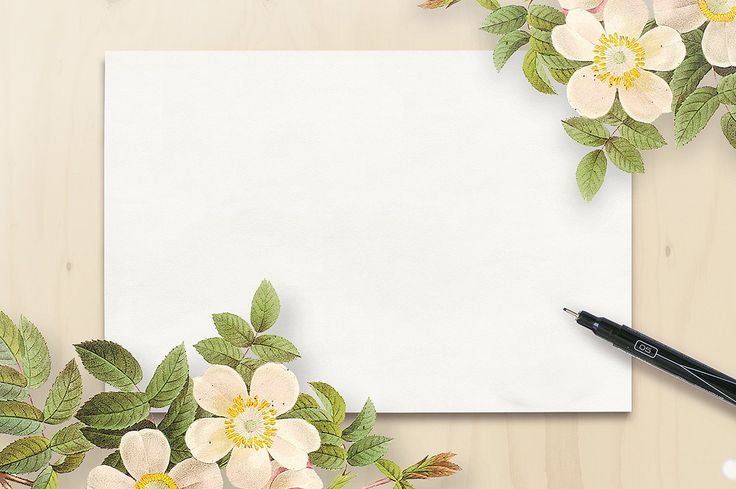 CẢM ƠN CÁC EM!
HẸN GẶP LẠI CÁC EM Ở
 TIẾT HỌC TIẾP THEO.